Презентация краткосрочного проекта «Огород на окне»во второй младшей группе «Солнышко»
Выполнила Сергеева Елена Петровна., 
Воспитатель МАДОУ д/с № 4
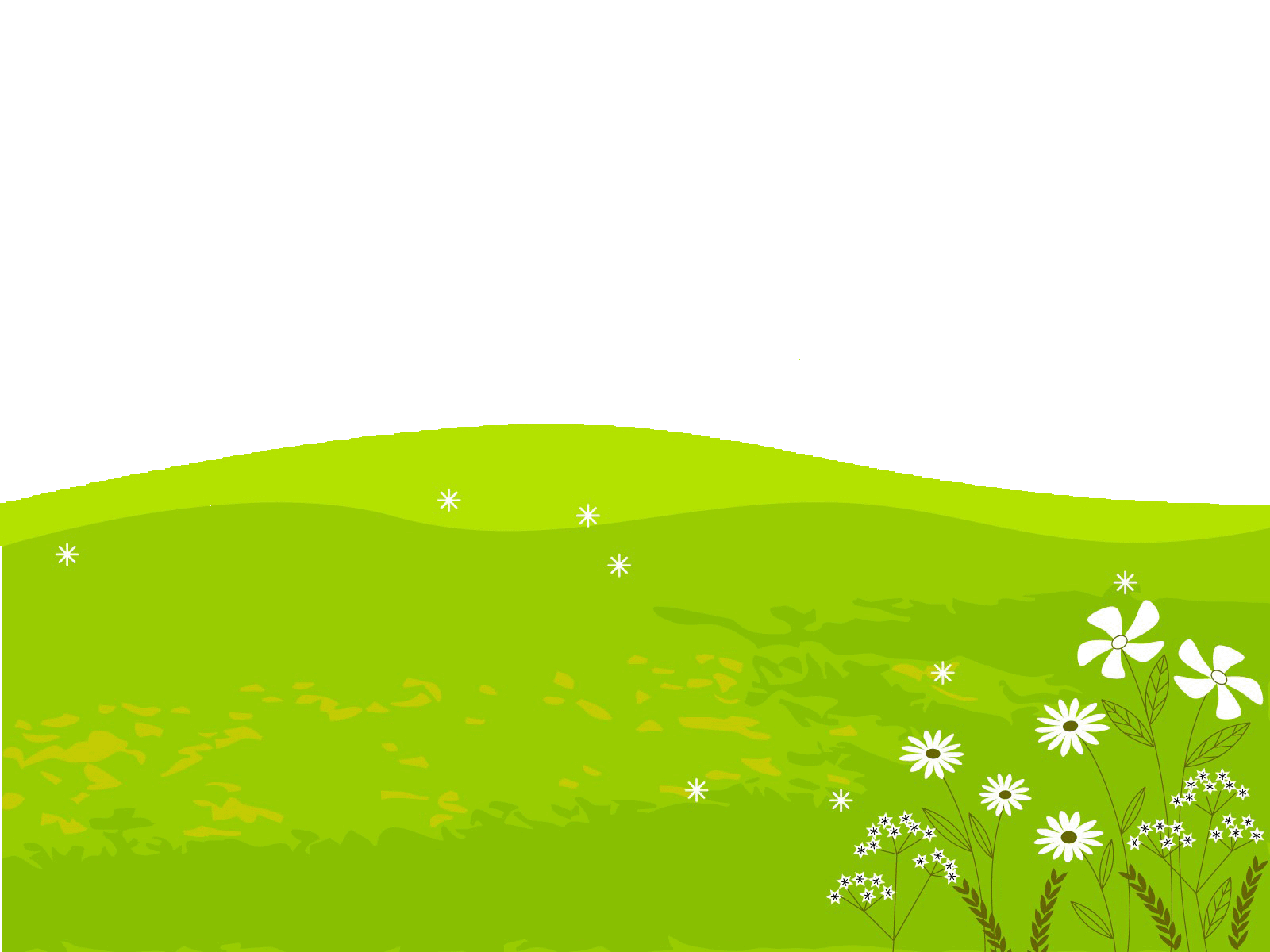 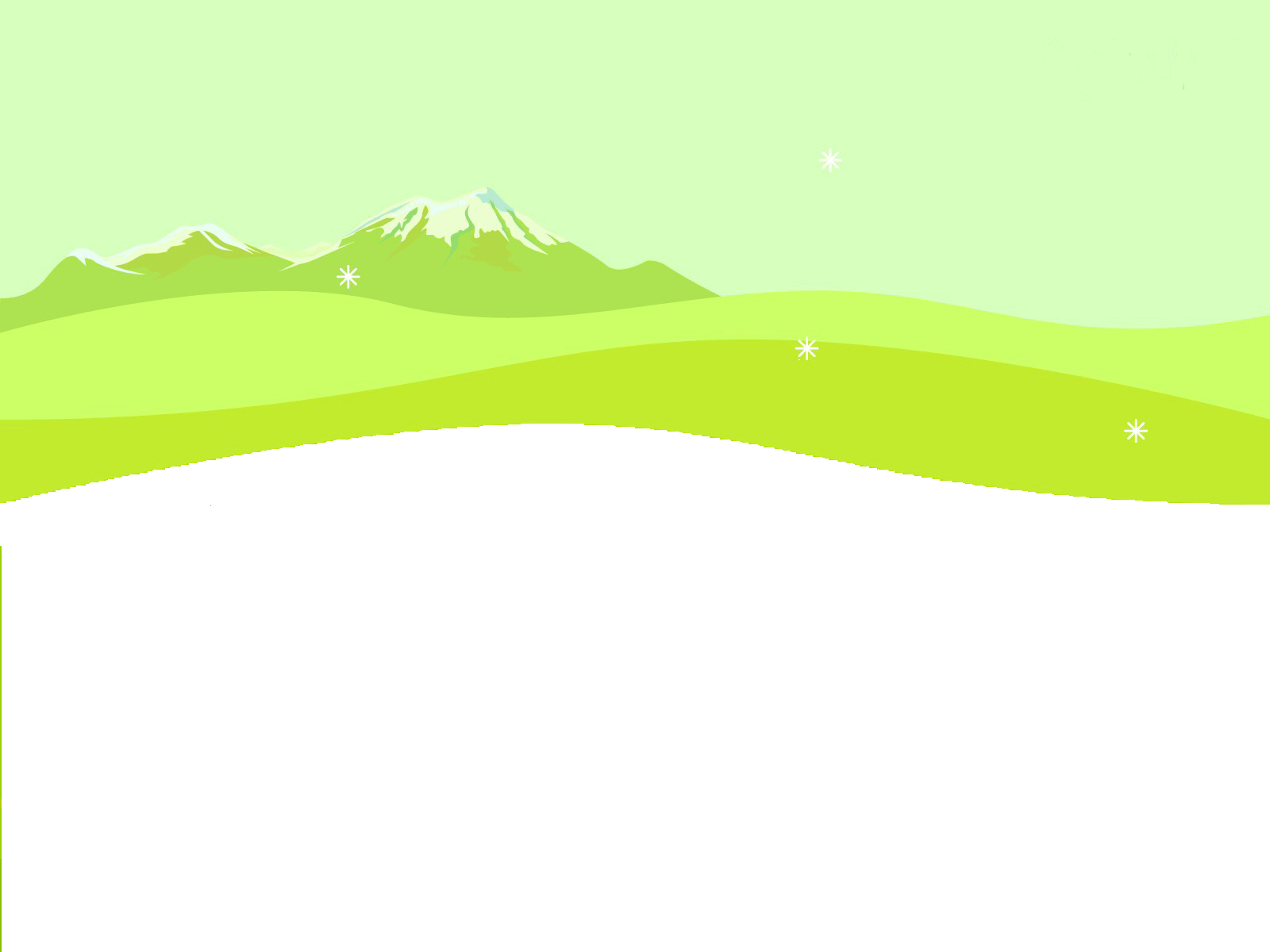 Актуальность Проекта:С самого рождения ребенок является первооткрывателем, исследователем того мира, который его окружает. А особенно ребенок – дошкольник.   Китайская пословица гласит: «Расскажи – и я забуду, покажи – и я запомню, дай попробовать и я пойму». Так и ребенок усваивает все прочно и надолго, когда слышит, видит и делает сам.  Дети младшего дошкольного возраста в недостаточной степени имеют представления о растениях, о условиях необходимых для их роста .  Проект направлен на расширение и обобщение знаний о культурных огородных растениях. Научившись понимать состояние растений, ребенок будет видеть в зеленом ростке особое живое существо, жизнь которого целиком зависит от того, получает он уход или нет.Таким образом, решаются задачи познавательно-исследовательского, социально-личностного, эстетического развития ребенка. Маленькие дети любят действовать. Приобщение к посильному труду по уходу за растениями – это развитие таких качеств, как ответственность за выполнение поручения, за полученный результат, обязательность, целеустремленность.
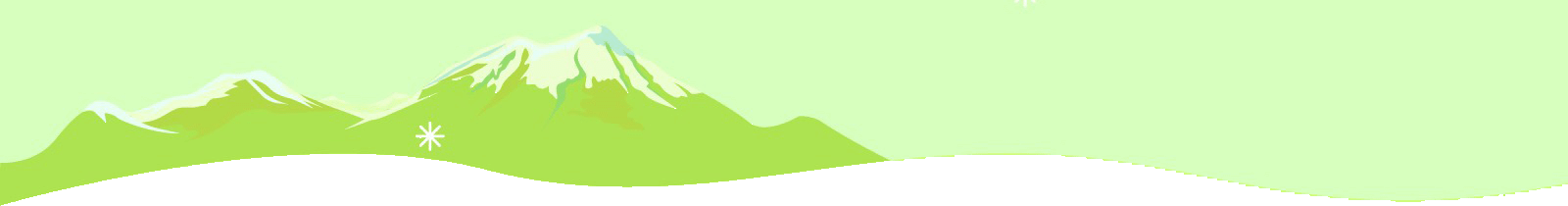 Участники Проекта:Дети второй младшей группы «Солнышко», воспитатель, родители. Тип Проекта:По содержанию: обучающий, познавательный, исследовательский.По числу участников: групповой (дети второй младшей группы).По времени проведения: краткосрочный (3 недели).По характеру: в рамках ДОУ.
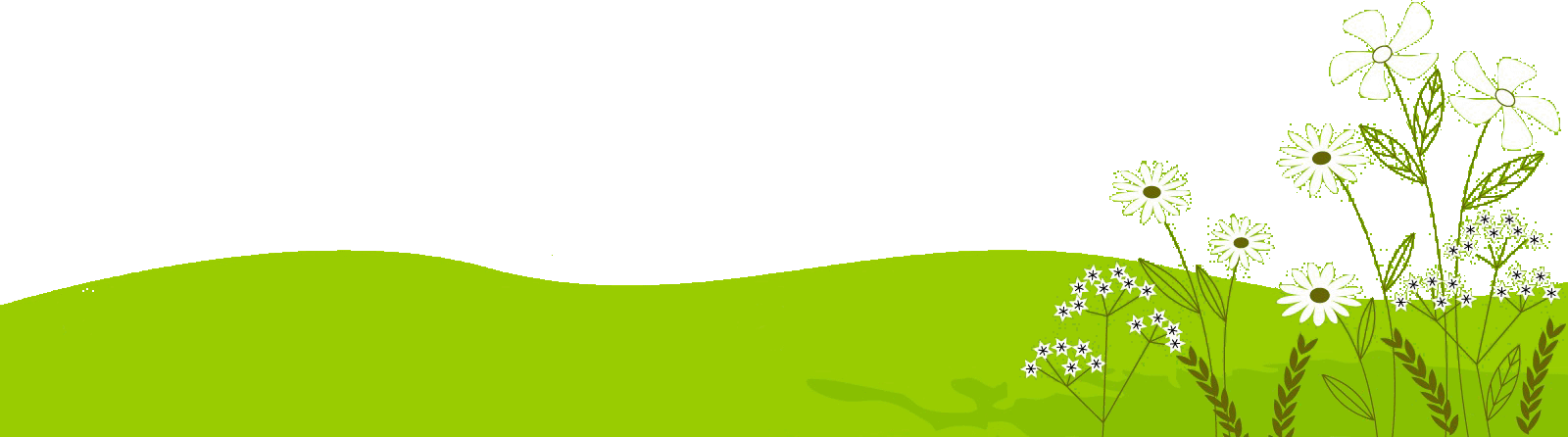 Цель Проекта:Поддерживать детское любопытство и развивать интерес детей к совместному со взрослым и самостоятельному познанию (через наблюдения за растениями).
Задачи Проекта:
Развивать интерес к развитию и росту растений, наблюдательность и любознательность.
Формировать у детей  представления о растениях и поддерживать стремление отражать их в разных продуктах детской деятельности. 
 Обогащать представления о росте и потребности растений. Дать наглядное представление о необходимости света, тепла и влаги  для их роста.
Формировать представления о структуре трудового процесса. Развивать интерес к посадке растений (лук), посеву крупных семян (бобов, гороха).
Развивать умение узнавать и называть части растения.
Создать условия для участия родителей в образовательном процессе. 
Совместно со взрослым устанавливать взаимосвязь «цель — результат» в труде. Формировать чувство ответственности при уходе за растениями: вовремя полить, рыхлить почву.
Способствовать развитию самостоятельности, уверенности, положительной самооценки.
Проект включает в себя три этапа:
Подготовительный
Основной (исследовательский)
Заключительный
Значимость Проекта для всех его участников:
Дети получают знания по уходу за культурными огородными растениями, формируются представления о структуре трудового процесса. Дети узнают  и называют части растения.
Воспитатель продолжает осваивать  метод проектирования, который позволяет  эффективно развивать познавательно-исследовательское и творческое мышление дошкольников.
Родители активно участвуют в подготовке материалов (подборка семян для посадки), в оформлении огорода на подоконнике.
Предполагаемый результат Проекта:
Дети знают и применяют полученные знания 
по уходу за культурными 
огородными 
растениями.
Этапы работы над Проектом:   1. Подготовительный           Содержание деятельности воспитателя и детей:	- определение темы Проекта;- формулировка цели и определение задач;- подборка материала по теме Проекта (литература, наглядный материал, дидактические, сюжетные игры, физкультминутки, фото, семена, муляжи овощей, материалы для посадки);- составление плана основного этапа Проекта.Работа с родителями:- беседа с родителями о предстоящей работе;- подготовка семян и луковиц;	Ответственные за выполнение: воспитатель, родители.
2. Основной исследовательский
Содержание деятельности воспитателя и детей:	рассматривание 
     и сравнение 
           семян
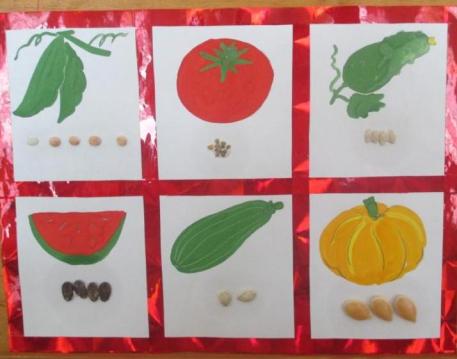 Исследовательская и практическая деятельность по изучению особенностей выращивания культурных насаждений:- подготовка почвы;- отбор хороших семян от плохих;
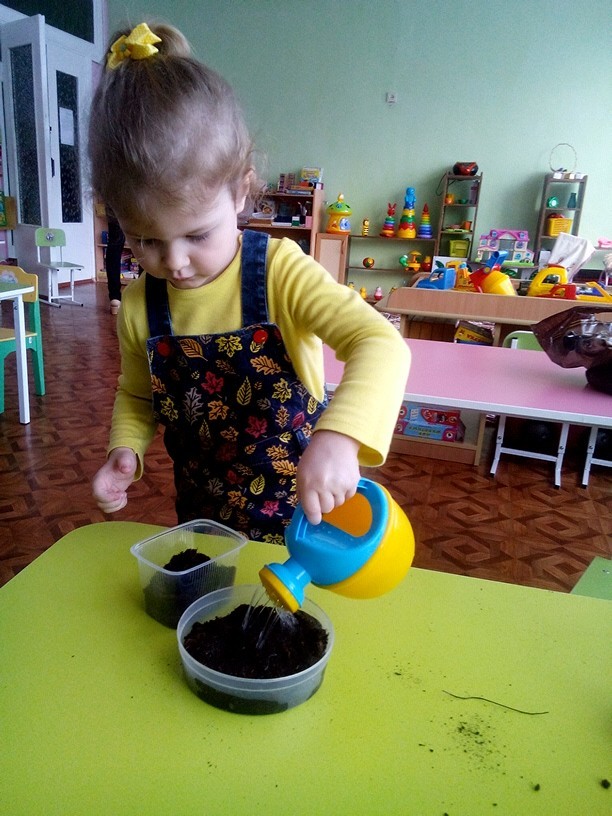 - знакомство с моделью трудового процесса;
Мы ребята, малыши     Любим мы трудиться.                                                                         Вот посадим лук,                                                                                                                           Будем им гордиться
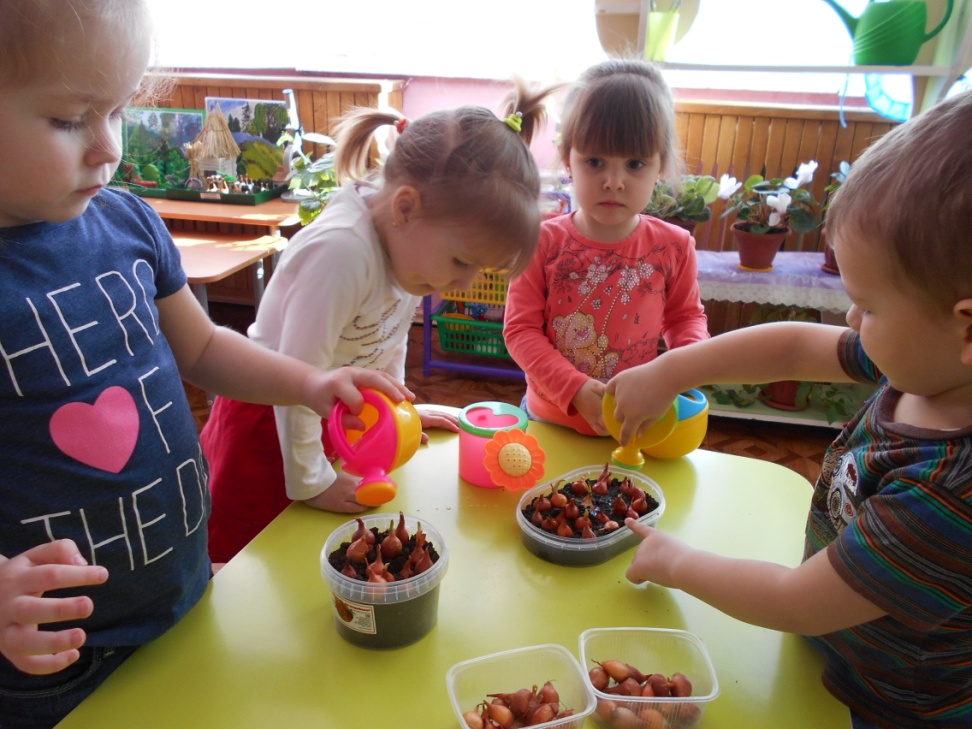 Вот  так  мы любим трудится
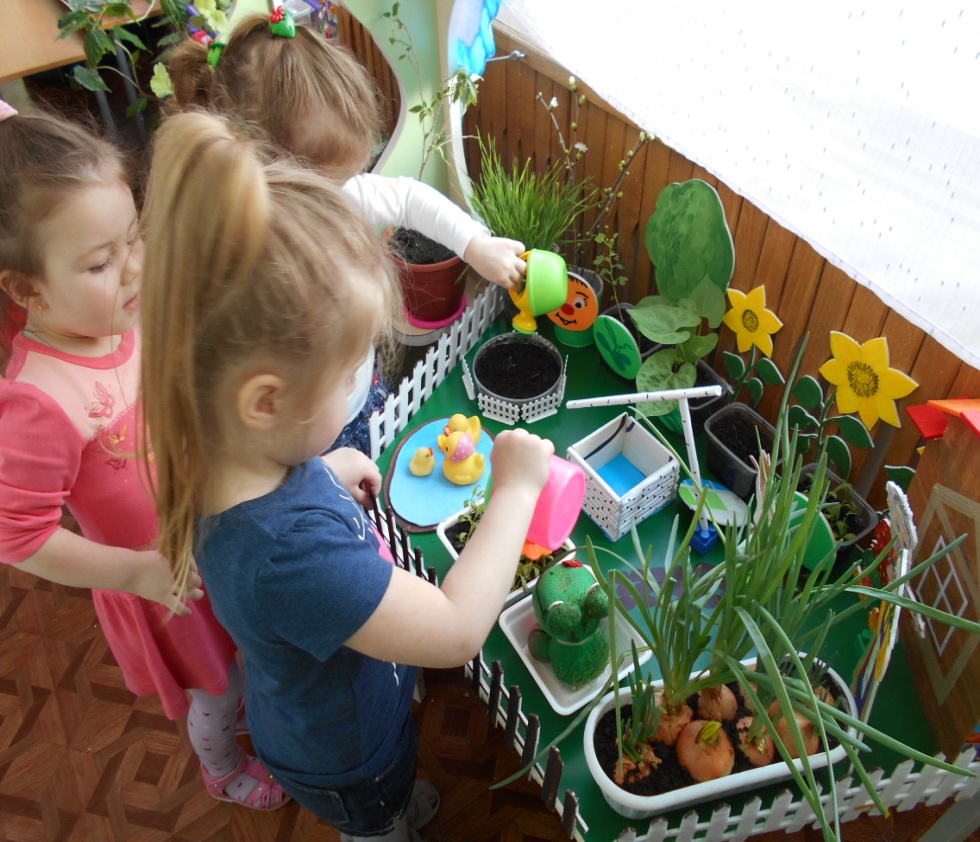 - Оформление огорода на окне;- наблюдение за первыми всходами и дальнейшим развитием.
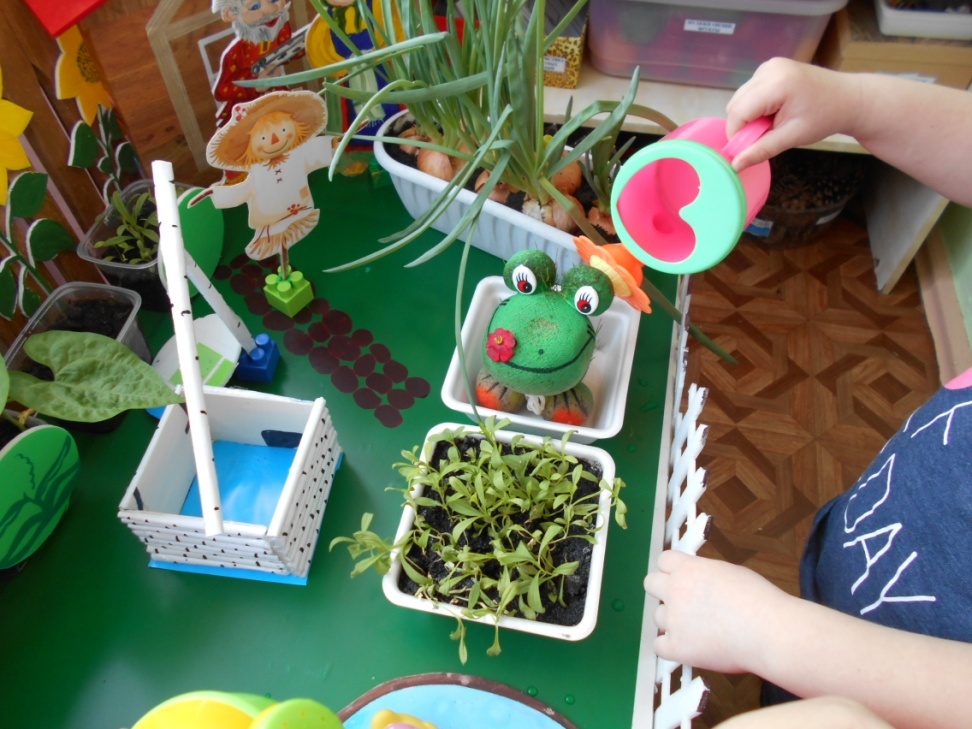 Установление связи: растения - земля, растения - вода, растения - человек.
Ведение дневника наблюдения
отражение результата в художественно - творческой  деятельности
Дидактическая игра «Собери из частей целое»
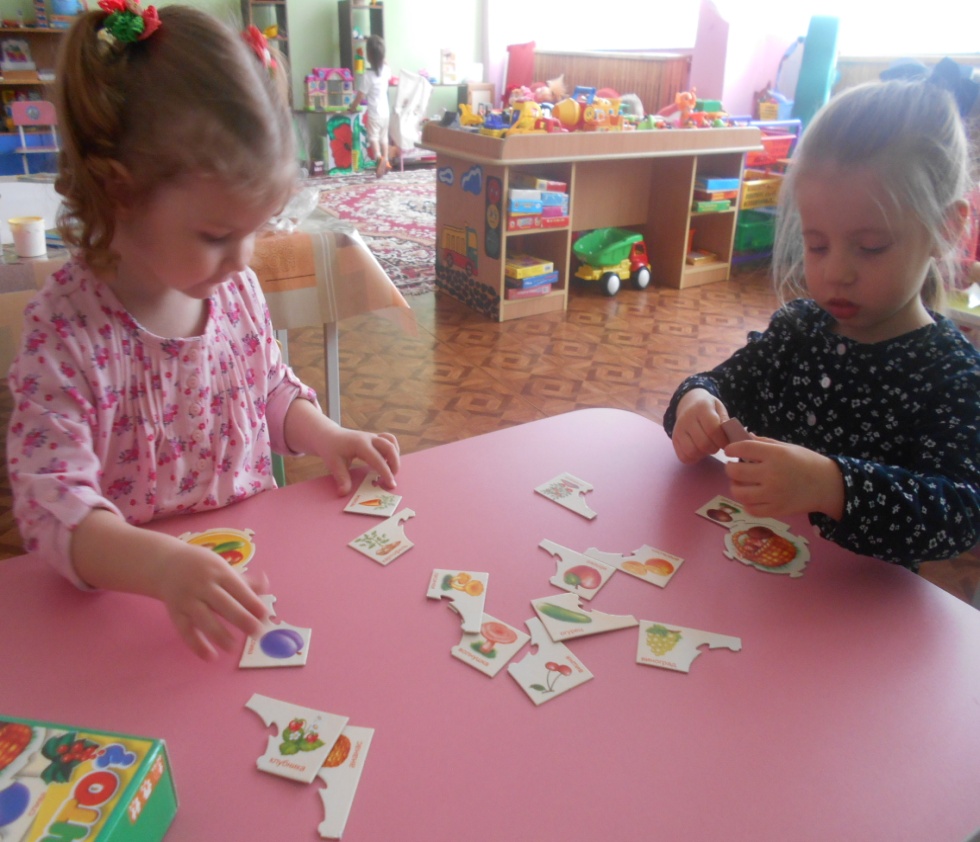 3. Заключительный этап
Вот на грядке лук зелёный,Ярким солнцем освещенный,Стрелы вытянулись в ряд,Как солдатиков отряд.Знают все, что лук полезен,Витаминами богат,Но немного горьковат.В этом лук не виноват.От природы он такой,Очень скромный и простой.Ешьте все зелёный лук,Он здоровью верный друг!